スマート配線台
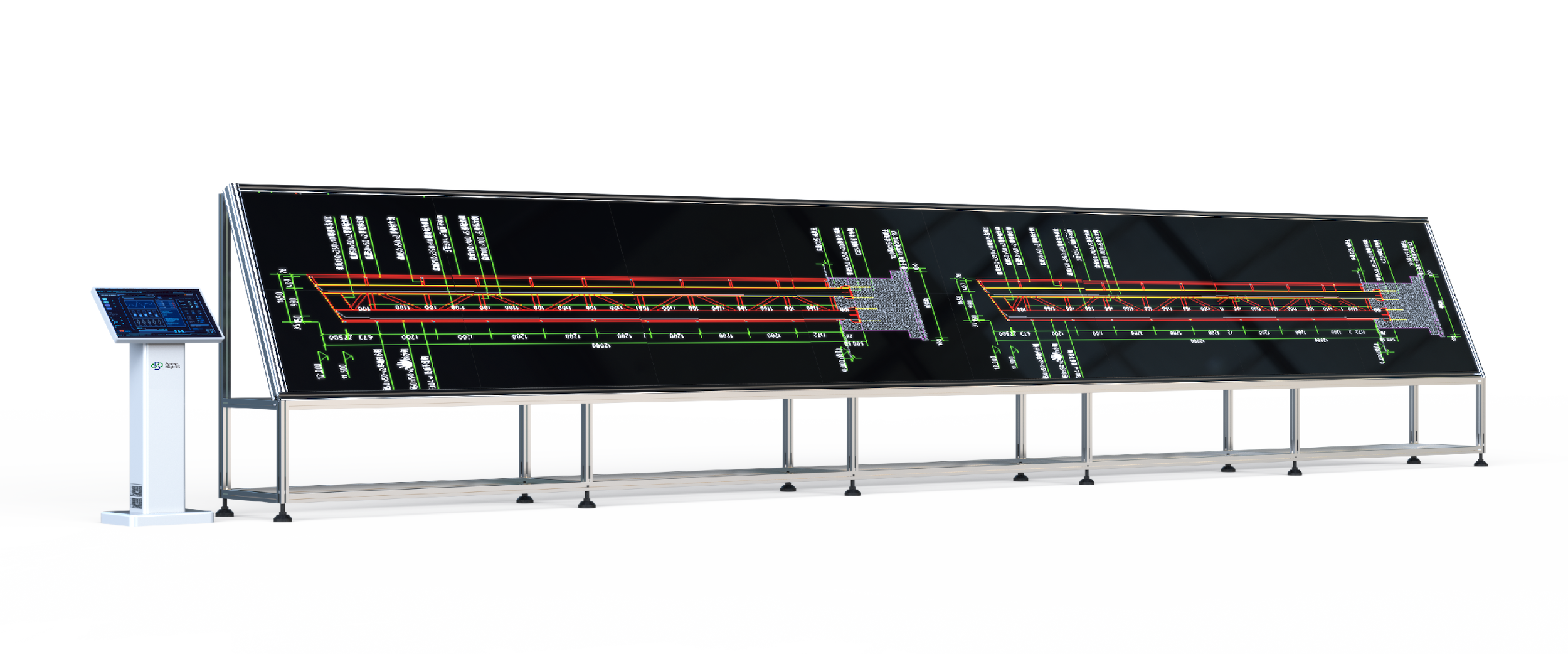 Model: BXT-1S
Intelligent Wiring Station
製品の特徴
自社開発 ソフトウェアがWindows上で作動し、図面のワンクリックインポートが可能（PDF・JPG）
図面の位置を画面上で自由に調整でき、リアルタイムプレビューが可能です
モニターの隙間サイズに応じて隙間を遮断する為、隙間が実際のサイズ表示に干渉ないようにします
モニターの実際のサイズと解像度に基づいて画面サイズを計算し、画面を実際のサイズで表示します
モニターには強化ガラスを使用しており、耐摩耗性があります接合部の幅は3.5mm
‹#›
全自動パッケージ包装機
Model: BZJ-3S
Automatic Carton Packaging
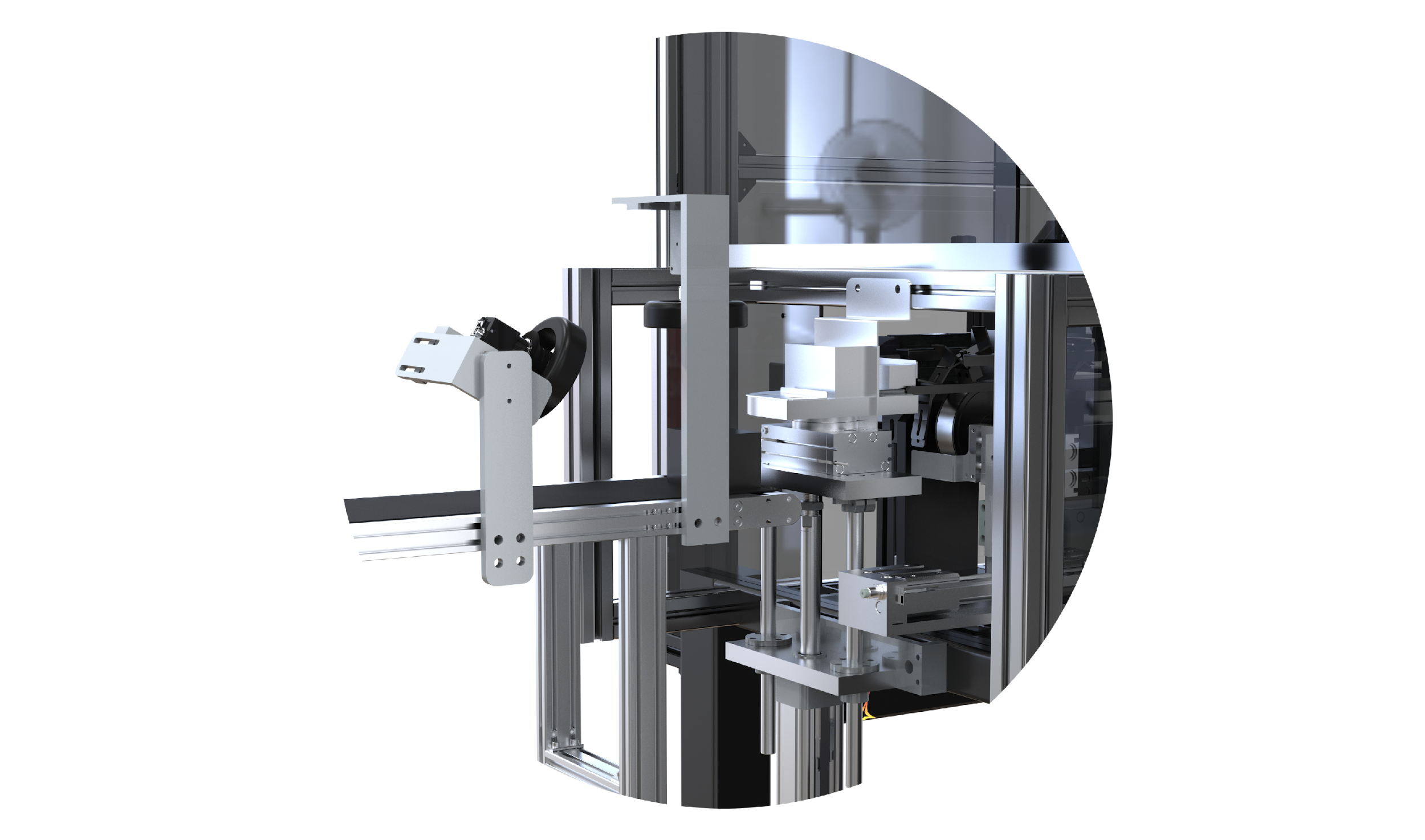 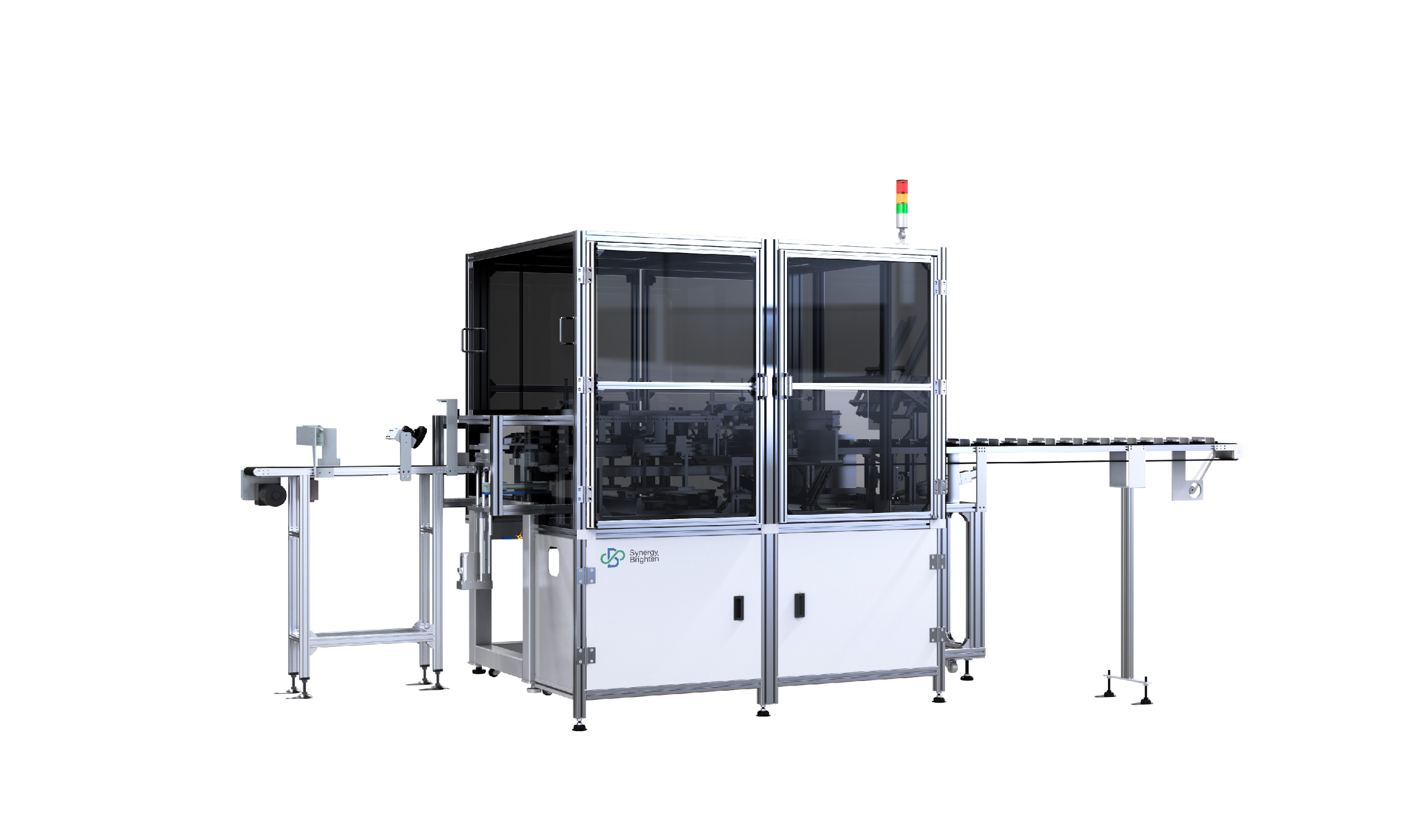 コンセントフリップ、カメラ検査機
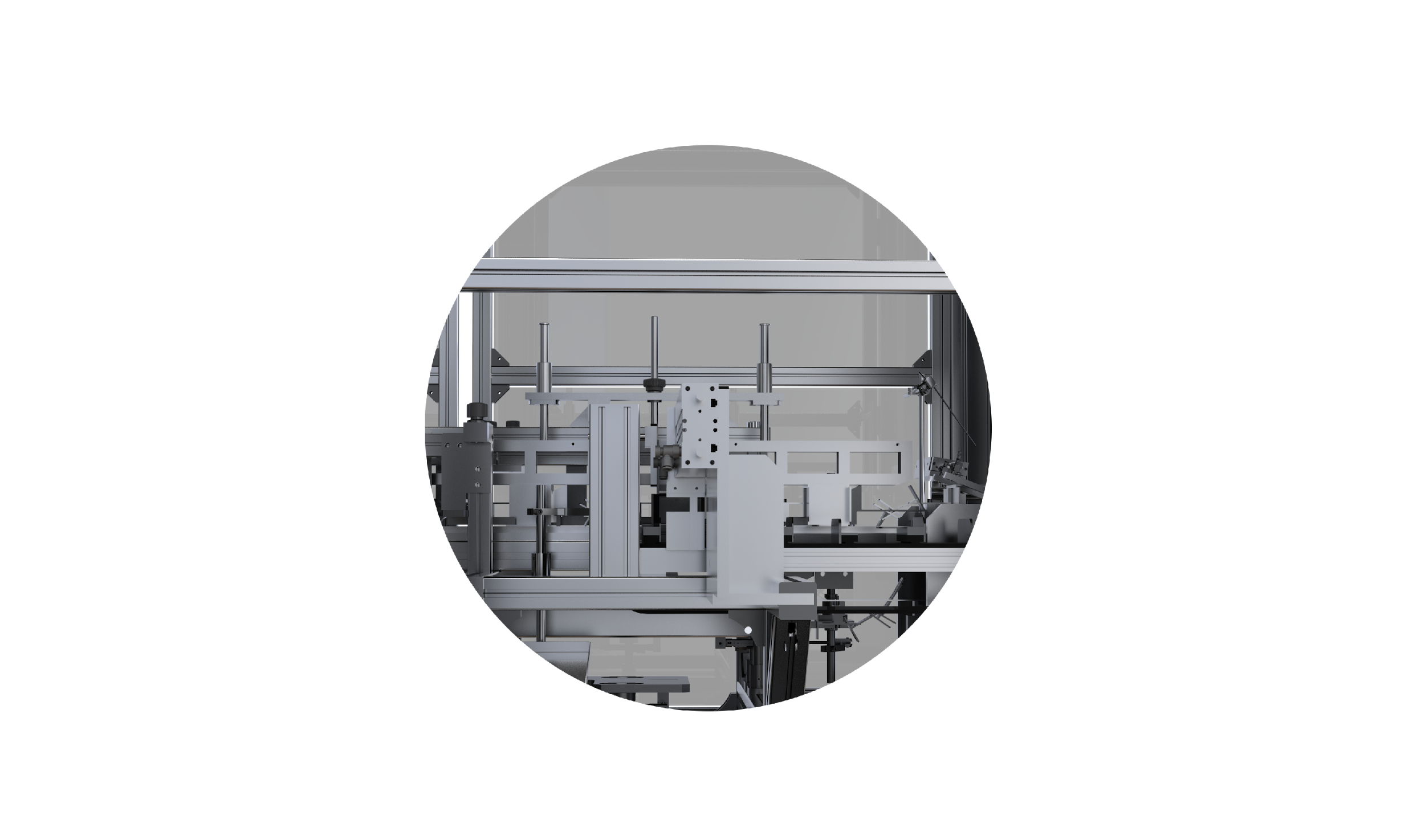 各工程のカメラ検査機
製品の特徴
段取り替え可能な自動パッケージ包装機
段取り替え30分
タクト5秒/箱
画像で梱包状態を判定
方向転換機能付き、印字機との連携
‹#›
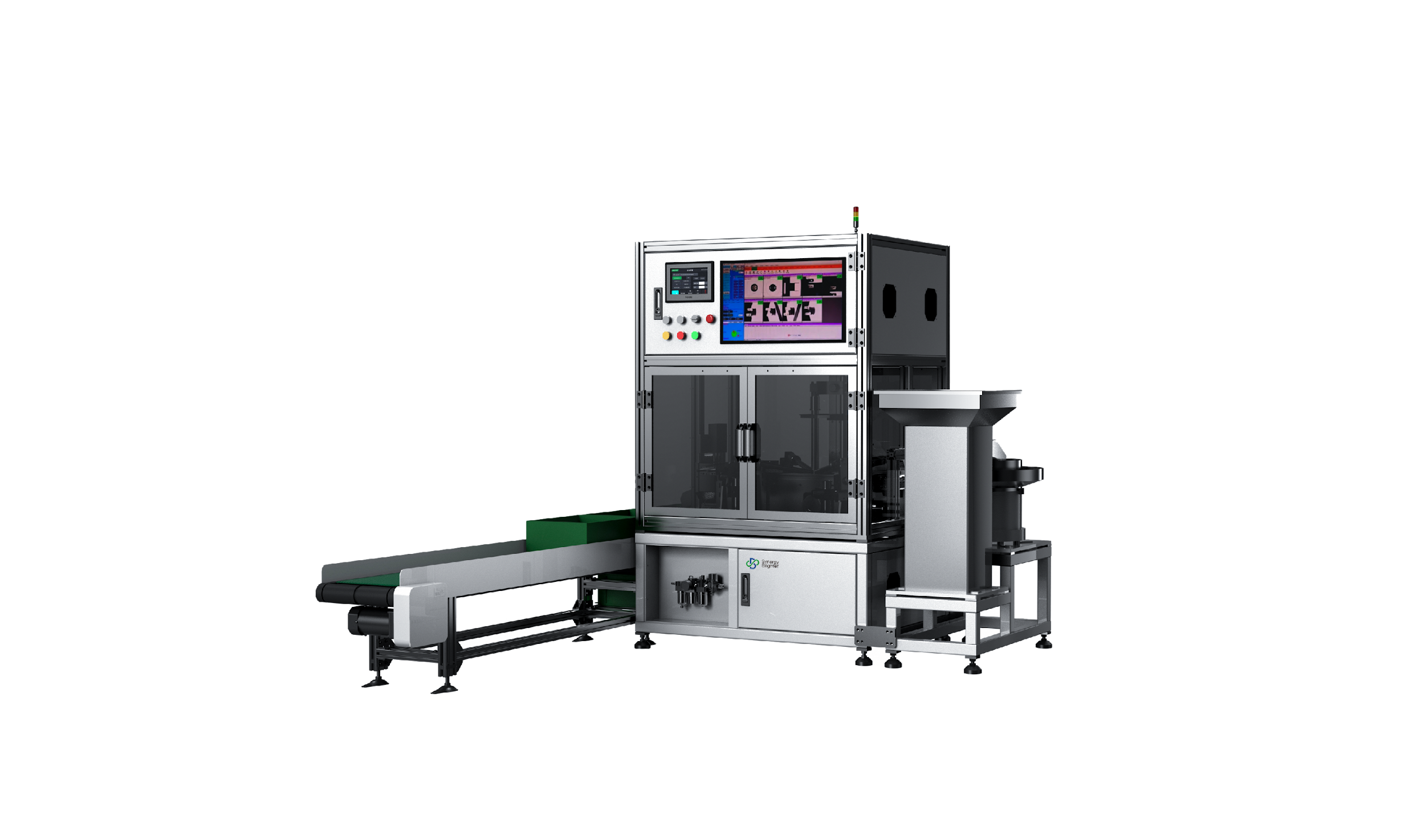 AI画像検査機（外観検査）
Model: JCHX-5S
Surface Inspection Machine
オススメの業界
鍛造（フォーマー）、銅管加工、機械加工

詳細
自動供給制御と材料不足警報システム
光源の明るさ調整を自動制御
検出結果の自動分類、処理
製品分類ファイルの管理、データの保存
リモートネットワーク接続によりメンテナンス
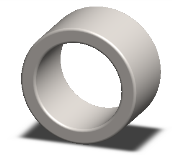 商品例
製品の特徴
傷、亀裂等検出
タクト1.5秒/ pc
送料機、検査機、パレットチェンジャー込み
‹#›
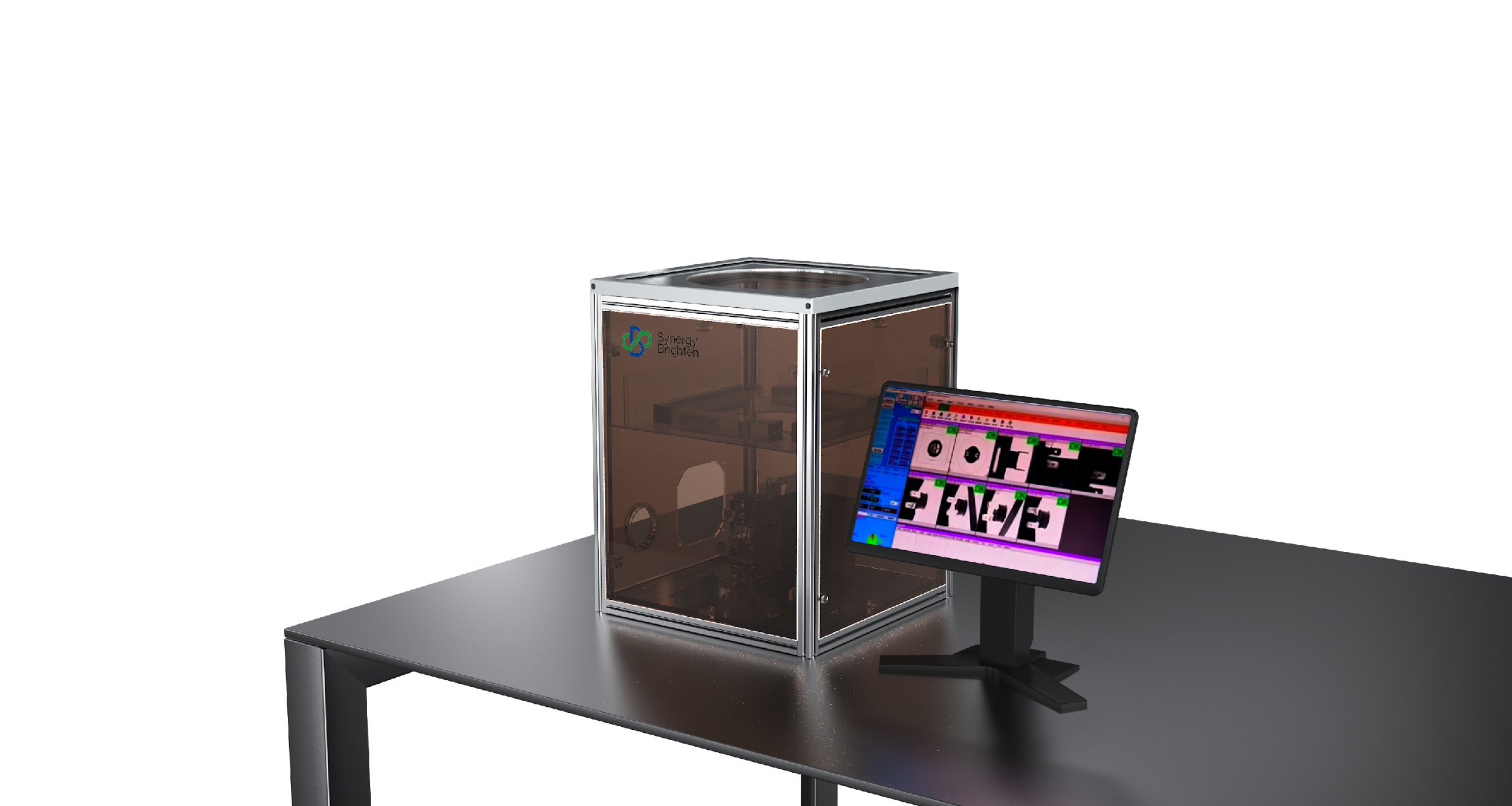 ゴムホース画像寸法検査機
Model: JCHX-1
Rubber Tube Dimension Inspection
商品例
製品の特徴
ゴムホースの外径、内径、偏肉を測定
検査面に端面を押し当てるだけで計測開始
一度に複数製品を測定可能
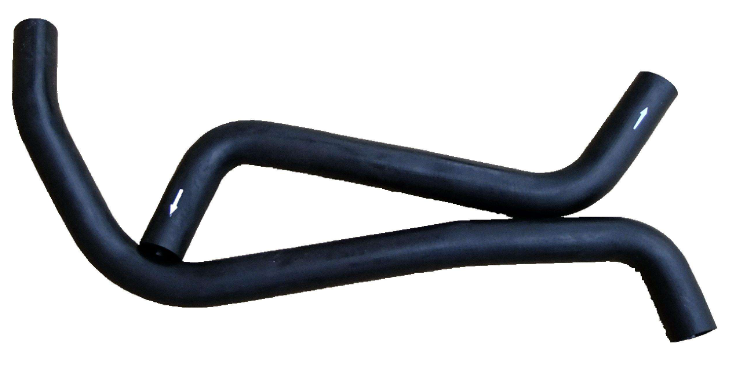 オススメの業界
ゴムホース
詳細
卓上サイズ検査機
AIが写真の鮮明さを独自に解析し、ぼやけた写真の計算は行わない
装置上部の検査代は強化ガラス製
測定データに基づいてCPK能力を自動計算カメラは2000万画素を採用
‹#›
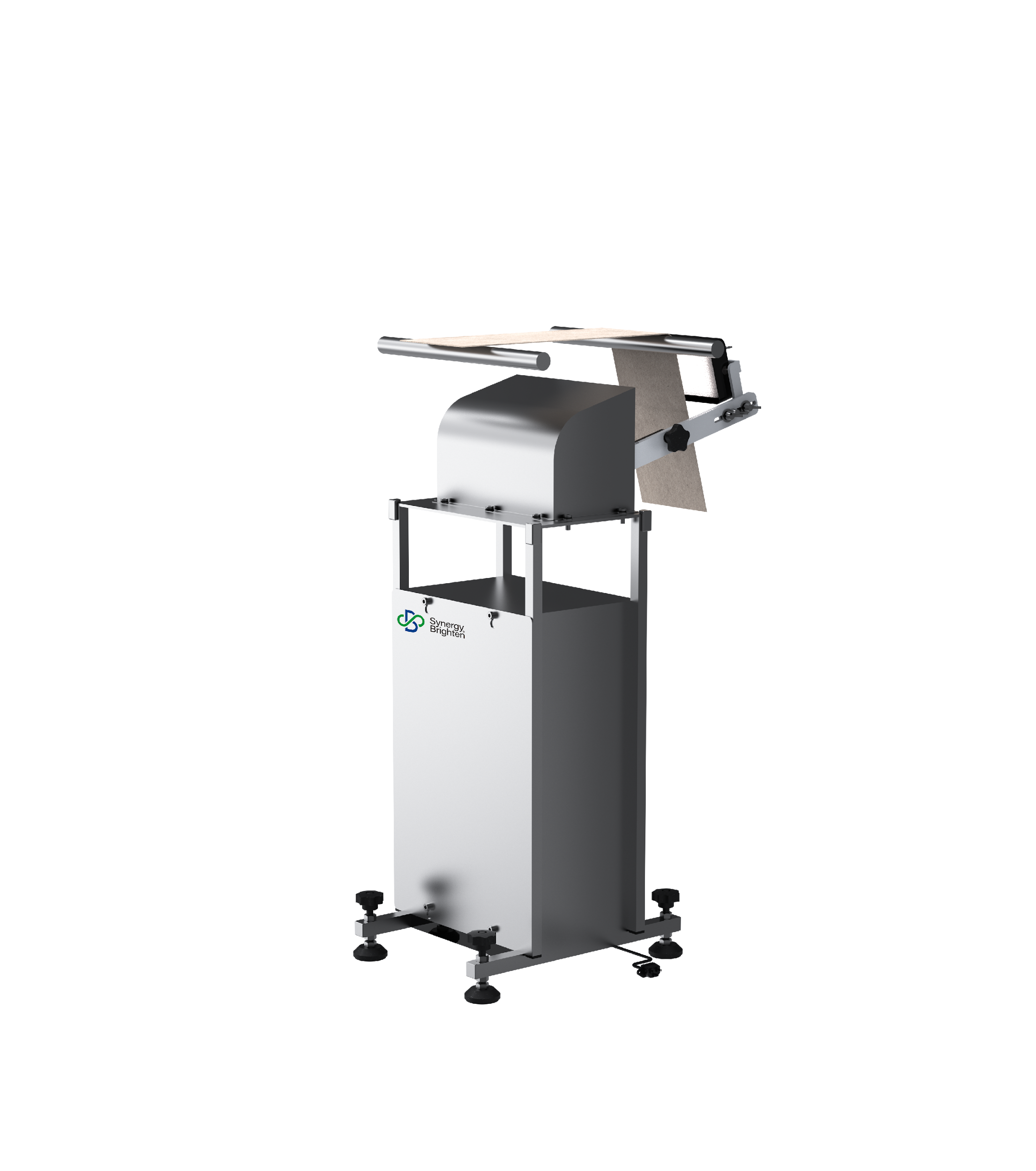 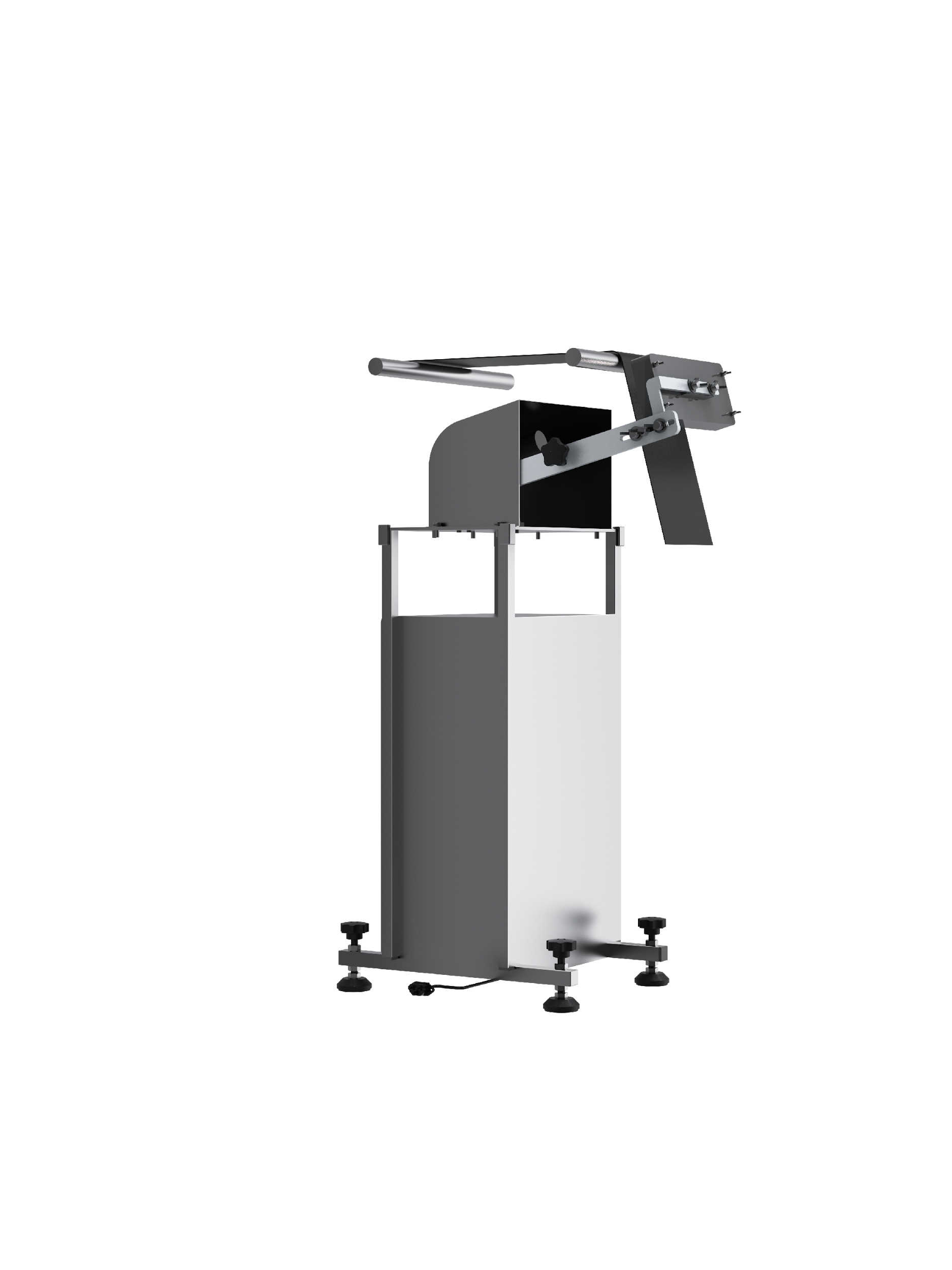 外観検査機（春巻きの皮）
Model: JCHX-2
Surface Inspection (Spring Roll Wrappers)
製品の特徴
帯状製品の異物混入、ダマ、傷を検出
不具合の記録をモニター画面に表示、アラーム
設備との連携も可能
オススメの業界
食品、樹脂
詳細
照度は12Wルクス、不純物をはっきりと確認
材質は全て食品用ステンレスSUS304を使用
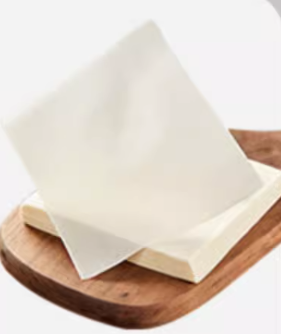 商品例
‹#›